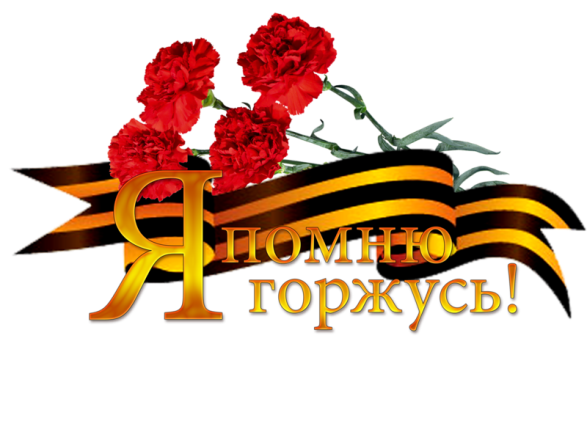 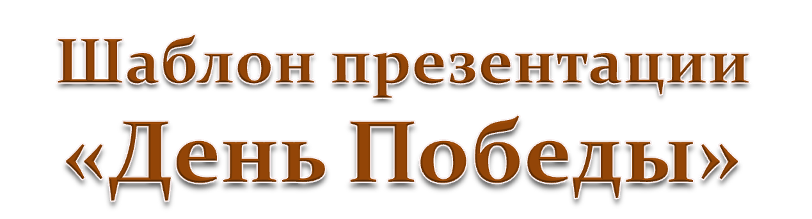 Отборочный этап                                                                       8-й городской Спартакиады «Здоровый дошкольник»,                                        посвященной 70-летию Победы                                                             в Великой Отечественной войне  
     Городской округ Химки 
2015г.
Муниципальное автономное дошкольное образовательное  учреждение Детский сад комбинированного вида №25 «КАЛИНКА»Инструктор по физической культуре Точенова Н.Н.
Цель мероприятия:- привлечение детей к регулярным занятиям физической культурой и    спортом;- пропаганда здорового образа жизни;- воспитание здорового молодого поколения;- активизация физкультурно-оздоровительной работы в дошкольных образовательных учреждениях городского округа Химки.
Построение участников Спартакиады
Разминка
Первая эстафета:                                 «Пронеси Российский флаг»
Полоса препятствий
Эстафета: «Санитары»
Проскачи на коне и попади в цель
Собери звезду
Наши девочки танцуют «Катюшу»
Награждение
Участники: МАДОУ №13, МБДОУ №14, МБДОУ №17, МАДОУ №26, МАДОУ №25, МБДОУ №41, МАДОУ №44, МБДОУ №52
Место проведения: СОШ №25
26 февраля 2015год